9
=
9
18
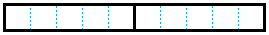 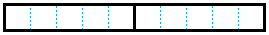 9
=
8
17
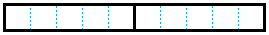 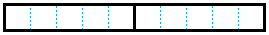 8
=
9
17
1
7
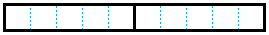 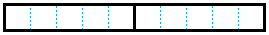 9
=
7
16
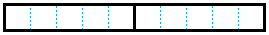 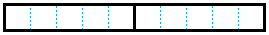 8
=
8
16
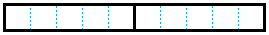 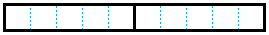 7
=
9
16
1
6
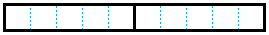 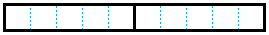 9
=
6
15
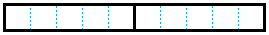 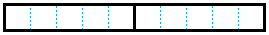 8
=
7
15
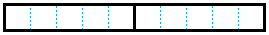 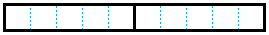 7
=
8
15
2
5
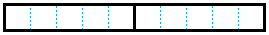 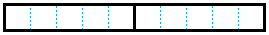 6
=
9
15
1
5
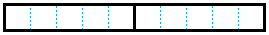 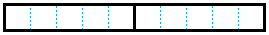 9
=
5
14
5
4
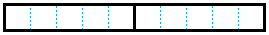 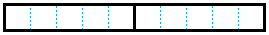 8
=
6
14
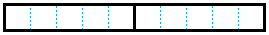 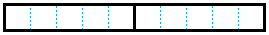 7
=
7
14
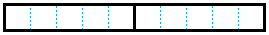 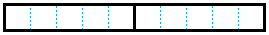 6
=
8
14
2
4
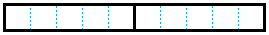 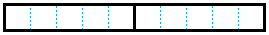 5
=
9
14
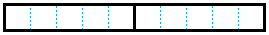 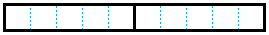 9
=
4
13
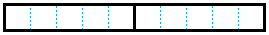 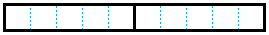 8
=
5
13
5
3
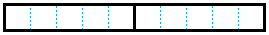 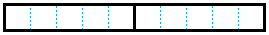 7
=
6
13
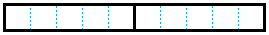 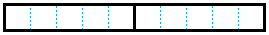 6
=
7
13
3
3
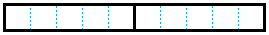 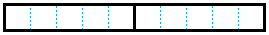 5
=
8
13
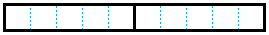 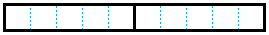 4
=
9
13
1
3
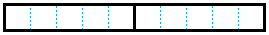 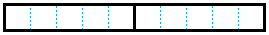 9
=
3
12
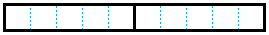 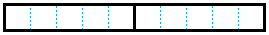 8
=
4
12
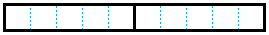 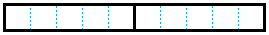 7
=
5
12
5
2
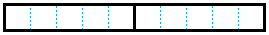 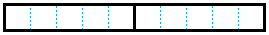 6
=
6
12
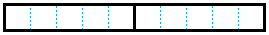 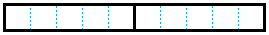 5
=
7
12
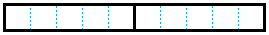 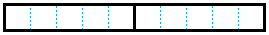 4
=
8
12
2
2
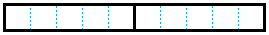 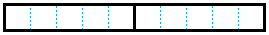 3
=
9
12
1
2
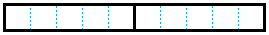 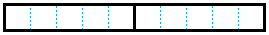 9
=
2
11
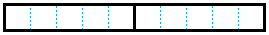 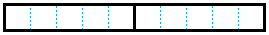 8
=
3
11
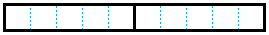 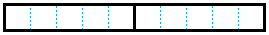 7
=
4
11
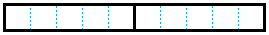 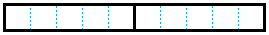 6
=
5
11
5
1
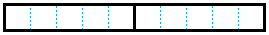 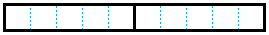 5
=
6
11
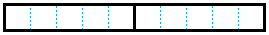 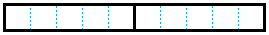 4
=
7
11
3
1
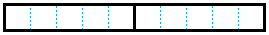 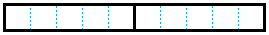 3
=
8
11
2
1
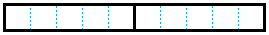 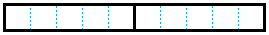 2
=
9
11
1
1
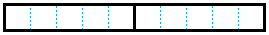 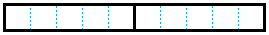